Los “huecos” que OGC no tiene (mucho) en cuenta

Ideas para una discusión sobre OGC y el futuro
Francisco J LOPEZ-PELLICER (IAAA - UNIZAR)
Tengo una duda …
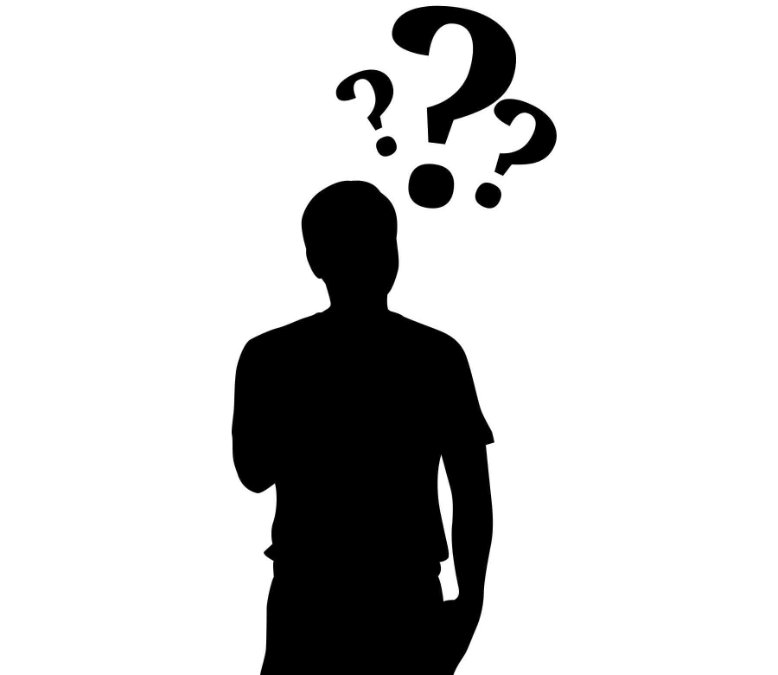 ¿Qué estándares de OGC pensáis que tendrían que ser modernizados?
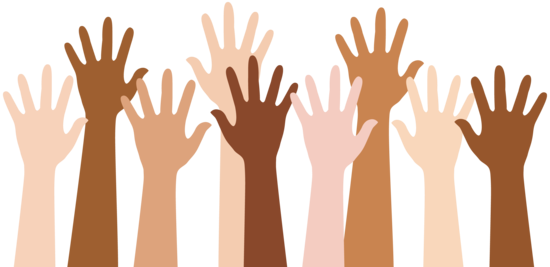 Mis “huecos” donde modernizar OGC
Arquitectura
cloud
Lenguajes Interrogación
Javascript Web API
Descripción de API
OWS
SaaS
RPC
moderno
Transporte
Pero OGC ya está explorando estos temas 


¿de forma conservadora?
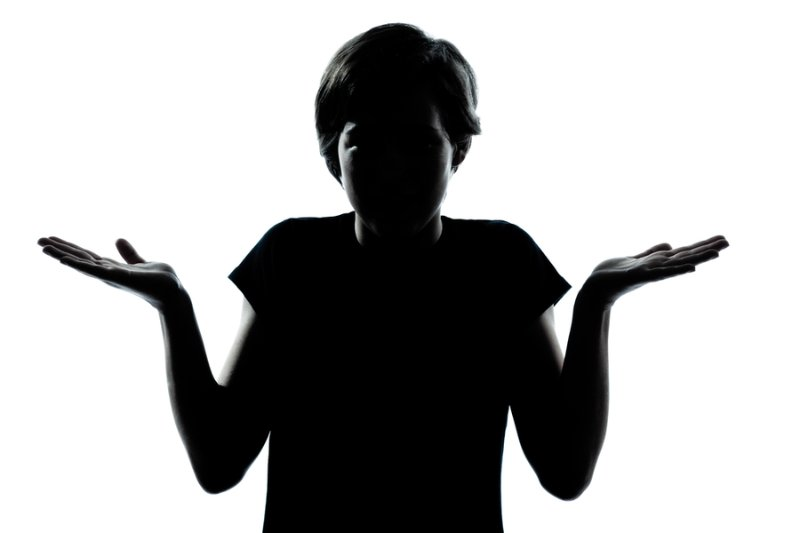 Transporte
Problema: ¿Cómo podemos aprovechar mejor el ancho de banda y tener notificaciones?

Propuesta: desaconsejar HTTP y promocionar HTTP/2 y WebSockets

Ventaja: más eficiente, menor latencia,  no bloqueante, primitivas de eventos, server push, adelantarse a futuras peticiones de los clientes …

Ejemplo: IETF - https://github.com/http2/http2-spec/wiki/Implementations

Situación en OGC: Se comenta posibilidad de WebSockets en Testbed-12 PubSub
Integración como SaaS
Problema: ¿Cómo puedo ofrecer los servicios OGC como SaaS para que las empresas puedan usarlos dentro de sus sistemas?

Propuesta : evolucionar KVP/XML a Web API, mantener SOAP, RESTful y adaptar nuevos estándares de OASIS, W3C y ISO/IEC JTC 1 usados por las grandes empresas públicas y privadas en sus sistemas de empresa en todos los servicios

Ventaja: facilidad de incluirnos en los procesos, integración con los sistemas de autenticación y autorización

Ejemplo: OASIS / ISO - http://www.odata.org/

Situación en OGC: Sensor Things API (2017), ejemplo en Moving Features (2017)
RPC Modernos
Problema: ¿Cómo podemos intercambiar grandes volúmenes de datos geográficos con baja latencia, optimo uso de ancho de banda y de forma eficiente entre máquinas?

Propuesta : olvidarnos de XML, JSON, y en particular, WPS, y volver a RPC con intercambio de datos binarios pero con las lecciones aprendidas en los últimos 10 años en grandes compañías con un problema serio de movimiento de datos como son Google, Facebook, Netflix y GitHub.

Ventaja: generación de código cliente y servidor a partir del interfaz, autenticación, streaming, bloquante/no bloqueante, cancelación, timeouts

Ejemplo: Open source - http://grpc.io/

Situación en OGC: Future Cities Pilot 1(2016) pero solo protobuf (¿¿¿“is like a simpler XML”???)
Descripción de API
Problema: OGC Capabilities es un documento autogenerado que describe la configuración actual de un servicio y que sólo sirve para configurar a los cliente y poco más

Propuesta: OGC Capabilities es un documento que puede existir antes de que exista el servidor y que a partir de él se puede generar código de clientes, configuraciones de servidores, documentación y casos de prueba

Ventaja: diseño del API de una IDE como algo integral, se puede probar el API incluso antes de que existan los servidores, documento de referencia de diseño, generación de documentación interactiva, de barreras, de diseño, posible soporte nativo en navegadores, implementaciones no nativas

Ejemplo: Open API initiative - https://www.openapis.org/

Situación en OGC: Se ha utilizado WaterML2.0 IP (2014), analizado Open Geospatial APIs (2017)
Javascript Web API
Problema: API adhoc en los clientes

Propuesta: describir cómo deberían ser los interfaces Javascript de todos los servicios OGC para facilitar que los navegadores implementen un cliente nativo OGC

Ventaja: posible soporte nativo en navegadores, implementaciones no nativas, ocultar detalles protocolo, integración con Web API de W3C (Web Storage, Web Notifications, Web Cryptography, Progress Events, etc.), reducir la dependencia de las aplicaciones de librerías de mapas específicas (OpenLayers, Leaflet, etc.)

Ejemplo: W3C - https://www.w3.org/standards/techs/js

Situación en OGC: Se ha discutido pero solo hay un único estándar que define un WebIDL (ARML 2.0)
Lenguajes de interrogación
Problema: ¿Cómo puedo integrar la información de diferentes WFS de forma fácil?¿Y un WFS con un Web API?

Propuesta: utilizar un lenguaje de interrogación simple y un único servicio que permita relacionar y extraer la información de multiples fuentes de las cuales conozco sus esquemas y relaciones

Ventaja: único punto para acceder a todos los datos, evitamos problemas de la integración en los servidores WFS, ocultamos los detalles de implementación, pensamos en modelos y no en servicios

Ejemplo: Especificación abierta - https://www.graphql.com/

Situación en OGC: No hay trabajos conocidos
Arquitectura cloud
Problema: ¿Cómo debería de ser una arquitectura OGC en cloud?

Propuesta: modernizar arquitectura referencia incorporar / adaptar patrones cloud como gateway, autoescalado, despliegue, automatización, gestión de configuraciones, recuperación de fallo, control del tráfico, …

Ventaja: flexibilidad, recuperación ante desastres, actualizaciones automáticas, seguridad uniforme, competitividad

Ejemplo: Varias organizaciones pero empresas marcan el avance https://github.com/Netflix/

Situación en OGC: Planteado en Testbed 13
Entre 1994-2006 OGC definía el futuro
CAT, WMS, GML, WFS, CityGML

En 2007 el futuro alcanzó a OGC
KML encodes what to show in an browser, and how to show it

¿OGC puede volver a definir el futuro?
Francisco J Lopez-Pellicer
IAAA, Universidad Zaragoza
fjlopez@unizar.es@fjlopezpellicer
https://www.linkedin.com/in/franciscojlopezpellicer
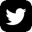